Lecture (6): Water pollution
Lecture (6): Water pollution:
Lecture (6): Lecture objectives:
By the end of this lecture students should be able to:
To know the pollutants type regulation.
To know the water contamination.
Lecture (6): Water pollution:
The polluted water may have undesirable colour, odour, taste, turbidity, organic matter contents, harmful chemical contents, toxic and heavy metals, pesticides, oily matters, industrial waste products, radioactivity, high Total Dissolved Solids (TDS), acids, alkalies, domestic sewage content, virus, bacteria, protozoa, rotifers, worms, etc. The organic content may be biodegradable or non-biodegradable.
Pollutants type regulated:
Conventional.
Non-conventional.
Toxic” pollutants.
Conventional.
These conventional pollutants are as follows: biochemical oxygen demand, nutrients, pH, suspended solids, oil and grease, and pathogenic microorganisms.
Non-conventional.
Here we ﬁnd ammonia, chloride (as from sodium chloride, salt), iron, aluminum, total phenols, and color
Toxic” pollutants.
The US EPA, under the Clean Water Act, regulates 126 priority pollutants including metals such as arsenic, cadmium, lead, mercury, nickel, copper, and zinc.
Water contamination
Microbiological:
Microbiological contamination may arise from improper siting, construction, protection and use, from the manure of animals deposited on land or from the unobserved seepage of farm drainage or septic tank effluent. Regular sanitary surveys and testing for faecal coliform indicator organisms is necessary to ensure that supplies remain satisfactory and that no harmful organisms gain access.
Chemical contamination
May involve aluminum, iron and manganese, 
nitrates from excessive fertilizer use,
hardness from limestone and chalk,
a variety of other organic and inorganic chemicals, 
pesticides from agriculture.
Acid rain and other atmospheric  pollutants
atmospheric pollution 
carbon dioxide (CO2) (natural in water). Sulphur dioxide (SO2).  
dissolved by rain falling through the atmosphere. 
They make the water slightly acid and this is the so called ‘acid rain’ 
damage forests, natural lakes and wildlife.
 acidity will also dissolve metals and other minerals.
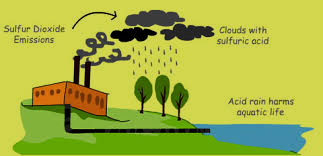 Hardness and softness
dilute solution of carbonic acid increases the solvent properties of the water 
dissolve calcium and magnesium from limestone or chalk strata and to hold them in solution as bicarbonates.
Water in which these salts are dissolved is described as being ‘hard’. 
temporary hardness, due to the presence of bicarbonates of calcium and magnesium; and permanent hardness, due to the sulphates of these chemicals. 
It is express as the equivalent milligrams per litre (mg/l) of calcium carbonate (CaCO3).
Sources of water pollution:
Industry:
Industrial sources of pollution may include consented discharges into water courses, leaching of substances from contaminated land or licensed industrial tips and illegal dumping of industrial waste on land or into water courses.
Agricultural: 
Agricultural sources of contamination include pesticides and nitrates.
Sewage discharges : 
Several outbreaks and individual cases have been associated with water supplies.
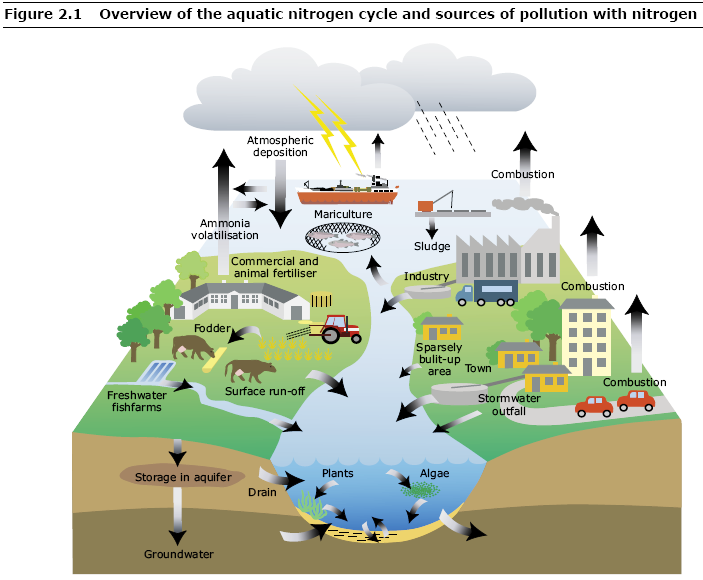